सैनिक  स्कूल गोपालगंज
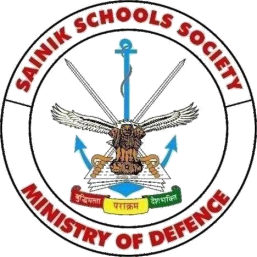 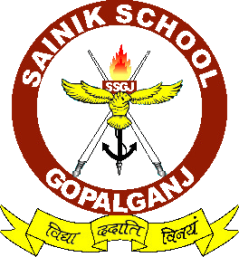 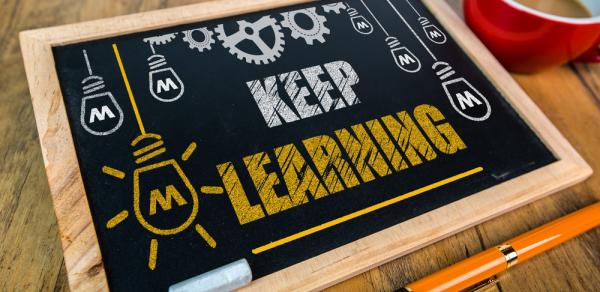 हिन्दी कक्षा -VI
 (वसंत-पाठ-3-नादान दोस्त)
पाठ-3 नादान दोस्त(प्रेमचंद)
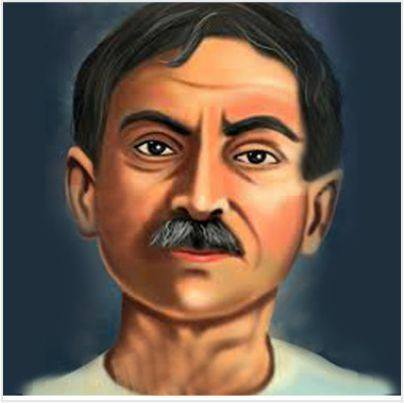 पाठ-3 नादान दोस्त(प्रेमचंद)
लेखिका-परिचय
प्रेमचंद का जन्म ३१ जुलाई १८८० को वाराणसी जिले (उत्तर प्रदेश) के लमही गाँव में एक कायस्थ परिवार में हुआ था। उनकी माता का नाम आनन्दी देवी तथा पिता का नाम मुंशी अजायबराय था जो लमही में डाकमुंशी थे। प्रेमचंद की आरंभिक शिक्षा फ़ारसी में हुई। प्रेमचंद के माता-पिता के संबंध में रामविलास शर्मा लिखते हैं कि- "जब वे सात साल के थे, तभी उनकी माता का स्वर्गवास हो गया। जब पंद्रह साल के हुए तब उनकी शादी कर दी गई और सोलह साल के होने पर उनके पिता का भी देहांत हो गया।"[1] इसके कारण उनका प्रारंभिक जीवन संघर्षमय रहा। प्रेमचंद के जीवन का साहित्य से क्या संबंध है इस बात की पुष्टि रामविलास शर्मा के इस कथन से होती है कि- "सौतेली माँ का व्यवहार, बचपन में शादी, पंडे-पुरोहित का कर्मकांड, किसानों और क्लर्कों का दुखी जीवन-यह सब प्रेमचंद ने सोलह साल की उम्र में ही देख लिया था। इसीलिए उनके ये अनुभव एक जबर्दस्त सचाई लिए हुए उनके कथा-साहित्य में झलक उठे थे।"[2] उनकी बचपन से ही पढ़ने में बहुत रुचि थी। १३ साल की उम्र में ही उन्‍होंने तिलिस्म-ए-होशरुबा पढ़ लिया और उन्होंने उर्दू के मशहूर रचनाकार रतननाथ 'शरसार', मिर्ज़ा हादी रुस्वा और मौलाना शरर के उपन्‍यासों से परिचय प्राप्‍त कर लिया[3]। उनका पहला विवाह पंद्रह साल की उम्र में हुआ। १९०६ में उनका दूसरा विवाह शिवरानी देवीसे हुआ जो बाल-विधवा थीं। वे सुशिक्षित महिला थीं जिन्होंने कुछ कहानियाँ और प्रेमचंद घर में शीर्षक पुस्तक भी लिखी। उनकी तीन संताने हुईं-श्रीपत राय, अमृत राय और कमला देवी श्रीवास्तव। १८९८ में मैट्रिक की परीक्षा उत्तीर्ण करने के बाद वे एक स्थानीय विद्यालय में शिक्षक नियुक्त हो गए। नौकरी के साथ ही उन्होंने पढ़ाई जारी रखी। उनकी शिक्षा के संदर्भ में रामविलास शर्मा लिखते हैं कि- "1910 में अंग्रेज़ी, दर्शन, फ़ारसी और इतिहास लेकर इंटर किया और 1919 में अंग्रेज़ी, फ़ारसी और इतिहास लेकर बी. ए. किया।"[4] १९१९ में बी.ए.[5] पास करने के बाद वे शिक्षा विभाग के इंस्पेक्टर पद पर नियुक्त हुए ।
पाठ-3 नादान दोस्त(प्रेमचंद)
केशव के घर में कार्निस के ऊपर एक चिड़िया ने अण्डे दिए थे। केशव और उसकी बहन श्यामा दोनों बड़े ध्यान से चिड़ियों को वहां आते-जाते देखा करते । सवेरे दोनों आंखें मलते कार्निस के सामने पहुँच जाते और चिड़ा या चिड़िया दोनों को वहां बैठा पाते। उनको देखने में दोनों बच्चों को न मालूम क्या मजा मिलता, दूध और जलेबी की भी सुध न रहती थी।
दोनों के दिल में तरह-तरह के सवाल उठते। अण्डे कितने बड़े होंगे ? किस रंग के होंगे ? कितने होंगे ? क्या खाते होंगे ? उनमें बच्चे किस तरह निकल आयेंगे ? बच्चों के पर कैसे निकलेंगे ? घोंसला कैसा है? लेकिन इन बातों का जवाब देने वाला कोई नहीं। न अम्मां को घर के काम-धंधों से फुर्सत थी न बाबूजी को पढ़ने-लिखने से । दोनों बच्चे आपस ही में सवाल-जवाब करके अपने दिल को तसल्ली दे लिया करते थे।
श्यामा कहती - क्यों भइया, बच्चे निकलकर फुर से उड़ जायेंगे ?
केशव विद्वानों जैसे गर्व से कहता - नहीं री पगली, पहले पर निकलेंगे। बगैर परों के बेचारे कैसे उड़ेगे ?
श्यामा - बच्चों को क्या खिलायेगी बेचारी ?
केशव इस पेचीदा सवाल का जवाब कुछ न दे सकता था।
इस तरह तीन-चान दिन गुजर गए। दोनों बच्चों की जिज्ञासा दिन-दिन बढ़ती जाती थी। अण्डों को देखने के लिए वह अधीर हो उठते थे। उन्होंने अनुमान लगाया कि अब बच्चे जरूर निकल आये होंगे। बच्चों के चारों का सवाल अब उनके सामने आ खड़ा हुआ। चिड़ियां बेचारी इतना दाना कहां पायेंगी कि सारे बच्चों का पेट भरे। गरीब बच्चे भूख के मारे चूं-चूं करके मर जायेंगे।
पाठ-3 नादान दोस्त(प्रेमचंद)
इस मुसीबत का अन्दाजा करके दोनों घबरा उठे। दोनों ने फैसला किया कि कार्निस पर थोड़ा-सा दाना रख दिया जाये। श्यामा खुश होकर बोली - तब तो चिड़ियों को चारे के लिए कहीं उड़कर न जाना पड़ेगा न ?
केशव - नहीं, तब क्यों जायेंगी ?
श्यामा - क्यों भइया, बच्चों को धूप न लगती होगी?
केशव का ध्यान इस तकलीफ की तरफ न गया था। बोला - जरूर तकलीफ हो रही होगी। बेचारे प्यास के मारे पड़फ रहे होंगे। ऊपर छाया भी तो कोई नहीं ।
आखिर यही फैसला हुआ कि घोंसले के ऊपर कपड़े की छत बना देनी चाहिए। पानी की प्याली और थोड़े-से चावल रख देने का प्रस्ताव भी स्वीकृत हो गया।
दोनों बच्चे बड़े चाव से काम करने लगे। श्यामा मां की आंख बचाकर मटके से चावल निकाल लायी। केशव ने पत्थर की प्याली का तेल चुपके से जमीन पर गिरा दिया और खूब साफ करके उसमें पानी भरा।
पाठ-3 नादान दोस्त(प्रेमचंद)
अब चांदनी के लिए कपड़ा कहां से लाए ? फिर ऊपर बगैर छड़ियों के कपड़ा ठहरेगा कैसे और छड़ियां खड़ी होंगी कैसे ?
केशव बड़ी देर तक इसी उधेड़-बुन में रहा। आखिरकार उसने यह मुश्किल भी हल कर दी। श्यामा से बोला - जाकर कूड़ा फेंकने वाली टोकरी उठा लाओ। अम्मांजी को मत दिखाना।
श्यामा - वह तो बीच में फटी हुई है। उसमें से धूप न जाएगी ?
केशव ने झुंझलाकर कहा - तू टोकरी तो ला, मैं उसका सुराख बन्द करने की कोई हिकमत निकालूंगा।
श्यामा दौड़कर टोकरी उठा लायी। केशव ने उसके सुराख में थोड़ा-सा कागज ठूँस दिया और तब टोकरी को एक टहनी से टिकाकर बोला - देख ऐसे ही घोंसले पर उसकी आड़ दूंगा। तब कैसे धूप जाएगी? श्यामा ने दिल में सोचा, भइया कितने चालाक हैं।
पाठ-3-नादान दोस्त (प्रेमचंद)
प्रश्न 1.अंडों के बारे में केशव और श्यामा के मन में किस तरह के सवाल उठते थे? वे आपस ही में सवाल-जवाब करके अपने दिल को तसल्ली क्यों दे दिया करते थे?
उत्तर-बालमन जिज्ञासाओं से भरा होता है। उन्होंने पहले कभी अंडे नहीं देखे थे। उनके घरवालों ने भी उनको अंडों के बारे में कोई जानकारी नहीं दी थी। उनको पता नहीं था कि अंडों का आकार कितना बड़ा होता है ? अंडे किस रंग के होते हैं? उनमें बच्चे कैसे पैदा होते हैं? वे क्या खाते हैं? उनका घोसला कैसा होता है ? बच्चों के मन में इस तरह के सवाल स्वाभाविक ही थे।
प्रश्न 2.केशव ने श्यामा से चिथड़े, टोकरी और दाना-पानी मँगाकर कार्निस पर क्यों रखे थे?उत्तर-कार्निस पर चिड़िया के अंडे थे। केशव और श्यामा ने सोचा कि अंडों से बच्चे निकल आए होंगे। उन्हें धूप से बचाने के लिए छत बनाना था इसलिए टोकरी मँगाई गई। चिथड़ों से उनके लिए गद्दी बनाई गई। दाना-पानी मँगाकर उनकी भूख मिटाने का प्रबंध किया गया। प्याली में खाने के लिए दाना और पानी रख दिया।
प्रश्न 3.केशव और श्यामा ने चिड़िया के अंडों की रक्षा की या नादानी?उत्तर-केशव और श्यामा ने अपनी ओर से तो उन अंडों की रक्षा करनी चाही, पर यह उनकी नादानी सिद्ध हुई। चिड़िया अपने अंडों की रक्षा स्वयं कर सकती थी। बच्चे ने अंडों की रक्षा करने के प्रयास में उन्हें छूकर गंदा कर दिया। उन्हें नहीं मालूम था कि यदि वे अंडों को छू लेंगे तो चिड़िया उन्हें छोड़ ही देगी। वास्तव में वे तो उन अंडों की रक्षा करना चाहते थे लेकिन नादानी में रक्षा में हत्या हो गई।
पाठ-3-नादान दोस्त (प्रेमचंद)
कहानी से आगे
प्रश्न केशव और श्यामा ने अंडों के बारे में क्या-क्या अनुमान लगाए? यदि उस जगह तुम होते तो क्या अनुमान लगाते और क्या करते?
उत्तर-केशव और श्यामा ने अनुमान लगाया कि अब उन अंडों से बच्चे निकल आए होंगे। चिड़िया इतना कहाँ से लाएगी। गरीब बच्चे इस तरह चूं-चू करके मर जाएँगे। उन्हें धूप से भी कष्ट होगा। यदि केशव और श्यामा की जगह हम होते तो हम अनुमान लगाते कि कोई जानवर या अन्य जीव-जंतु तो अंडों तक नहीं पहुँच जाएगा कार्निस तक कोई जानवर न पहुँचे, मैं इसका प्रयास करता। हम अंडों के साथ छेड़-छाड़ नहीं करते। चिड़ियों के लिए दाना हम कार्निस पर रखने की जगह नीचे जमीन पर बिखेर देते।
प्रश्न माँ के सोते ही केशव और श्यामा दोपहर में बाहर क्यों निकल आए? माँ के पूछने पर भी दोनों में से किसी ने किवाड़ खोलकर दोपहर में बाहर निकलने का कारण क्यों नहीं बताया?उत्तर-क्योंकि वही समय ऐसा था जब वे बाहर आकर चुपचाप चिड़िया के बच्चे को देख सकते थे। माँ उनको देख लेती तो अंडों को हाथ न लगाने देती। माँ के पूछने पर पिटाई के डर से दोनों में से किसी ने बाहर निकलने का कारण नहीं बताया।
प्रश्न
प्रेमचंद जी ने इस कहानी का नाम ‘नादान दोस्त’ रखा। आप इसे क्या शीर्षक देना चाहोगे?उत्तर-हम इसका दूसरा अन्य शीर्षक ‘रक्षा में हत्या या बच्चों की नादानी’ देना चाहेंगे। 3.